Психологія відчуттів
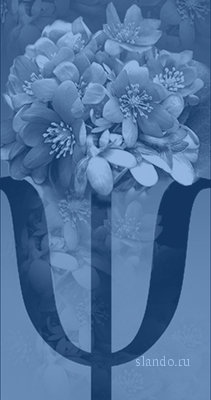 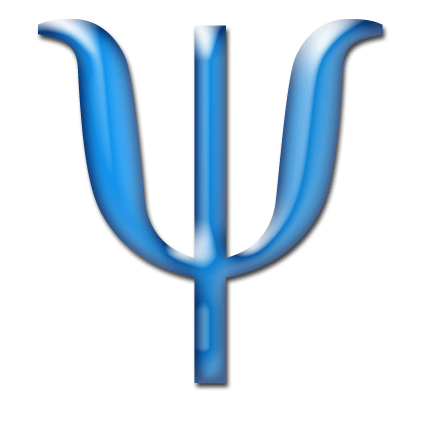 Психологія                                – одна з наук про людину,                                    її життя і діяльність.                          Предмет її – психічна діяльність                           людини, її психічні процеси,                           стани і властивості.
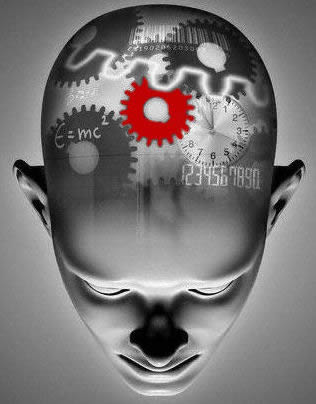 Загальна психологія –
це наука, яка вивчає 
сутність і загальні закономірності
виникнення, функціонування і розвиток
психіки.
Загальна психологія вивчає:
- структуру психічної діяльності людини й основні закономірності перебігу психічних процесів (відчуття і сприймання, пам’яті, уваги, мислення та інтелекту, емоцій та вольової діяльності, свідомості, самосвідомості, підсвідомих та несвідомих процесів).
- Одним із основних завдань загальної психології є вивчення особистості, її структури та основних проявів.
	   У ХIХ – ХХ столітті сформувалось безліч окремих галузей психологічної науки, які взаємозв’язані з іншими науками.
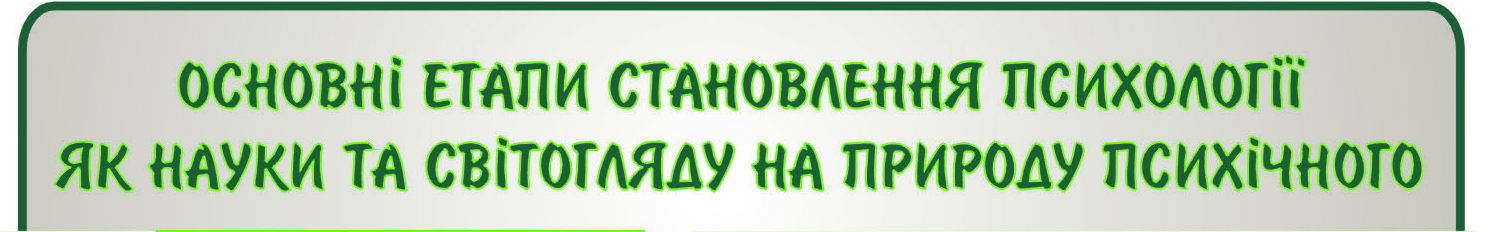 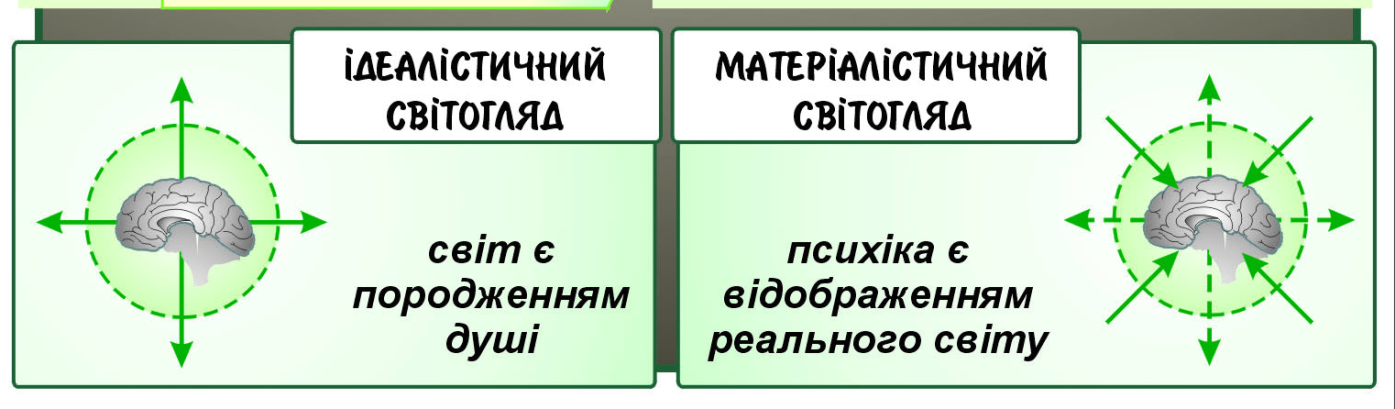 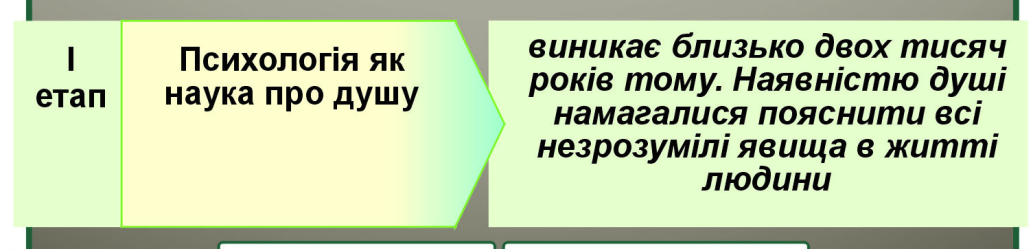 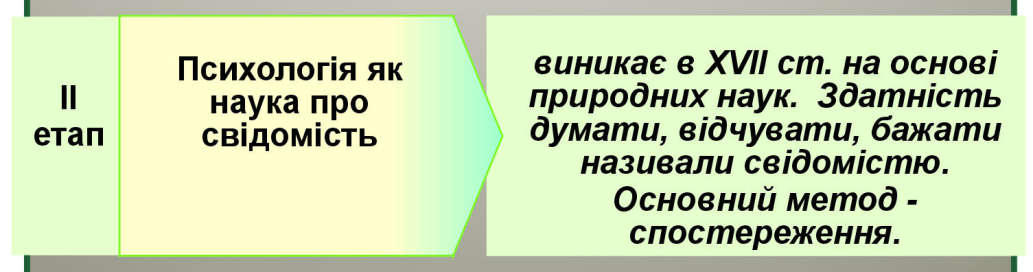 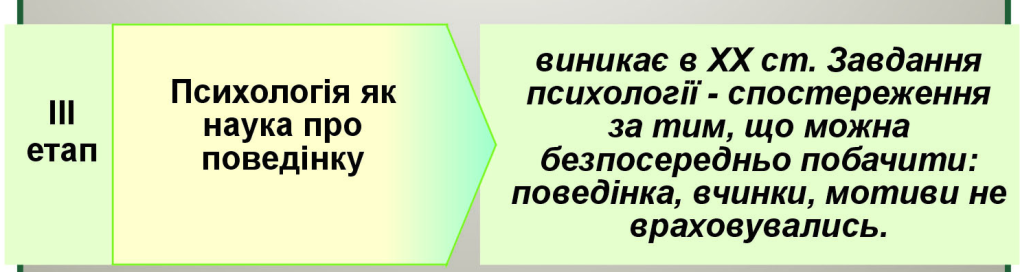 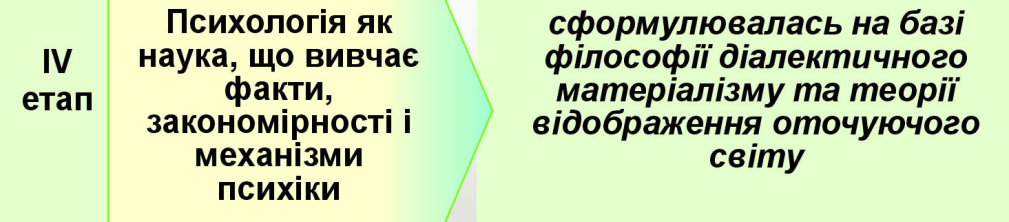 Форми прояву психіки і їх взаємозв’язок
Відчуття
Відчуття – це психічний процес відображення в нашій свідомості окремих властивостей предметів і явищ об’єктивного світу, що виникають при їх безпосередньому впливі на органи чуття.
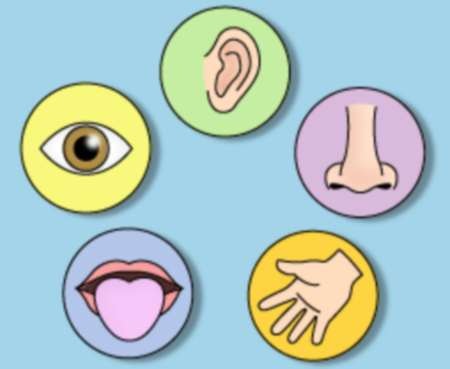 1.Екстерорецептори (зовнішні).
Дистанційні:
а) орган зору – око;
б) орган слуху – зовнішнє і середнє вуха та завиток;
в) орган нюху – ніс.
ІІ.Контактні:
а) рецептори дотику і тиснення; 
б) рецептори тепла;
в) рецептори холоду;
г) рецептори болю.
ІІІ. Інтерорецептори (вісцерорецептори).
Рецептори травної системи:
а) рецептори нюху – носоглотка;
б) рецептори смаку – язик і глотка;
в) сенсорні клітини спраги – слизова глотки;
г) сенсорні клітини голоду – шлунок;
д) сенсорні клітини нудоти – шлунок.
Рецептори системи кровообігу
Рецептори дихальної системи.
Рецептори системи розмноження.
Рецептори болю всіх внутрішніх органів.
Властивості відчуття:
Абсолютна чутливість органів чуття – здатність людини відчувати незначні величини подразнення.
Поріг відчуття – мінімальна величина подразника, при якій виникає відчуття (16-20 т.герц.для слуху).
Адаптація – зміна чутливості аналізаторів в результаті пристосування органів чуття до діючого подразника (світло, тепло).
Сенсибілізація – підвищення чутливості в результаті взаємодії (звук-світло-дискотека).
Габітуація – це звикання, коли певні подразники стають настільки звичними, що перестають впливати на активність вищих відділів мозку (міський житель не чує шуму машин, медики – запах ліків
Порушення відчуттів:- гіперстезія- гіпостезія- анестезія
Практичні поради
1. В астенізованих людей  пороги відчуттів знижені. Тому необхідно створити всі належні умови щодо попередження дії надсильних для людини подразників (шум, голосна мова, різкі запахи, тривалі візити відвідувачів тощо).
2. Потрібно враховувати процеси адаптації, габітуації та сенсибілізації в процесі життєдіяльності. Так, процес адаптації до стаціонарних умов триває переважно три-чотири дні. Тривала габітуація більш характерна для хворих із сільської місцевості, а сенсибілізація – для жителів міста.
3. При спілкуванні з іншими людьми необхідно враховувати чутливість аналізаторів: голосніше звертатись до осіб із зниженим слухом, уважно слідкувати за дією грілки на ділянки тіла, уражені паралічами або парезами, затемнити палату, де знаходяться хворі, яким медикаментозно розширили зіниці тощо.
4. Потрібно врахувати вплив кольорів на стан психіки людей: зелений і голубий – заспокоюють, а червоний і оранжевий збуджують нервову систему.
5. Хвороба посилює вибірковість відчуття.